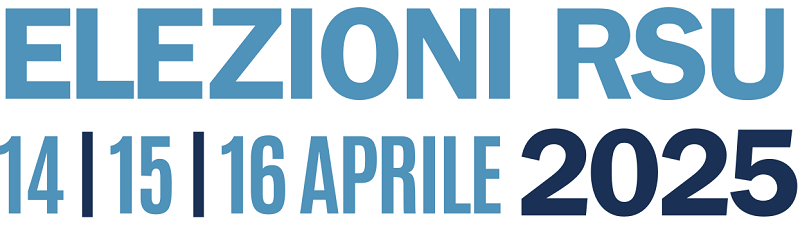 ELEZ
   14 | 15 | 16 APRILE
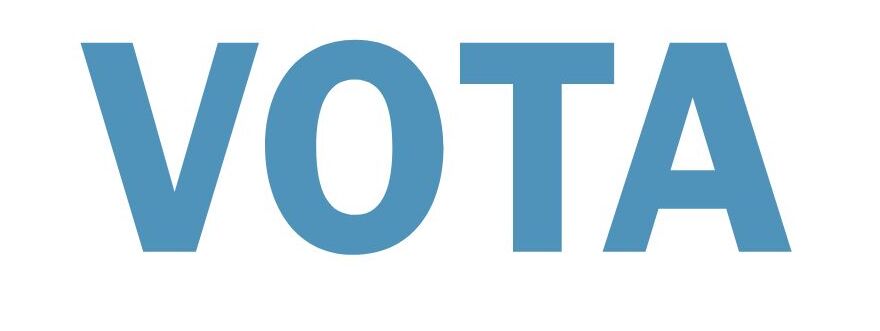